Расскажи мне – и я забуду;покажи мне – и я запомню;вовлеки меня – и я научусь.                      (Китайская пословица)
Максимихина Наталья Геннадьевна
МБОУ ООШ с.Коробовка 
Грязинский муниципальный район 
Липецкая область
Методы и приемы работы над изобразительными средствами языка 
в ходе подготовки к заданию №7 ОГЭ 
по русскому языку.
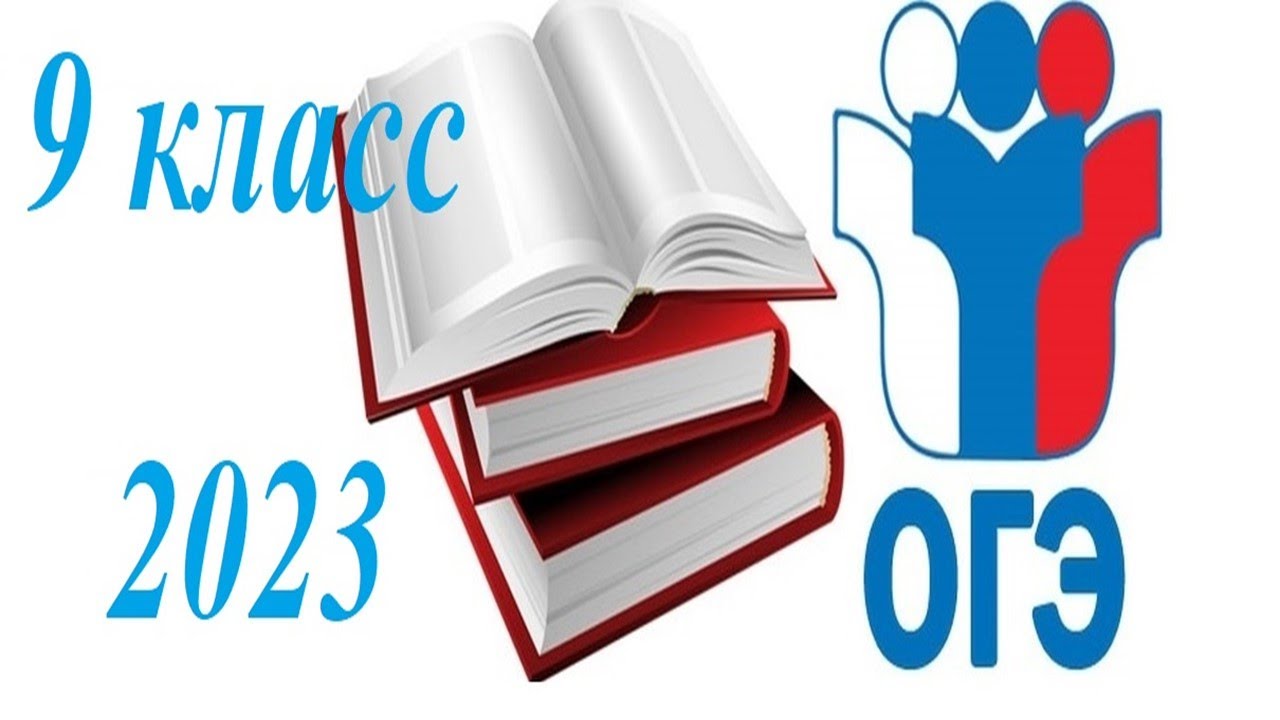 В 157 вариантах задания №7, опубликованных в ОБЗ на сайте ФИПИ встречаются:
Метафора (42 варианта) 
Фразеологизмы (40 вариантов) 
Эпитеты (31 вариант) 
Сравнение (28 вариантов) +сравнительный оборот (4 варианта)
Олицетворение (7 вариантов) 
Антитеза, противопоставление, ирония, просторечная лексика, разговорные слова (по 1 варианту)
Задание формулируется так:
Укажите предложение, в котором средством выразительности речи является фразеологизм(метафора, эпитет, сравнение, олицетворение).
 	Для успешного выполнения седьмого задания по русскому языку необходимо хорошо знать изобразительно-выразительные средства русского языка.
Определения тропов
Алгоритм выполнения
1. Внимательно прочитайте задание, выделив для себя, какое именно средство выразительности необходимо найти.2. Для выполнения задания  достаточно знать следующие термины: метафора, олицетворение, эпитет, гипербола, сравнительный оборот, сравнение, фразеологизм, литота.
3. В зависимости от искомого средства выразительности можно подобрать стратегию анализа предложений. 
Например, вам необходимо найти эпитет. Мы знаем, что эпитет – это образное определение. Само толкование термина подсказывает, что проверить необходимо каждое определение в переносном значении.
Если нужно найти метафору или фразеологизм, то анализируйте словосочетания в предложении.
Если ищете сравнение или сравнительный оборот, смотрите на внешние признаки: союзы, ищите слова «похож, подобен» или существительное в форме Т.п. и др.
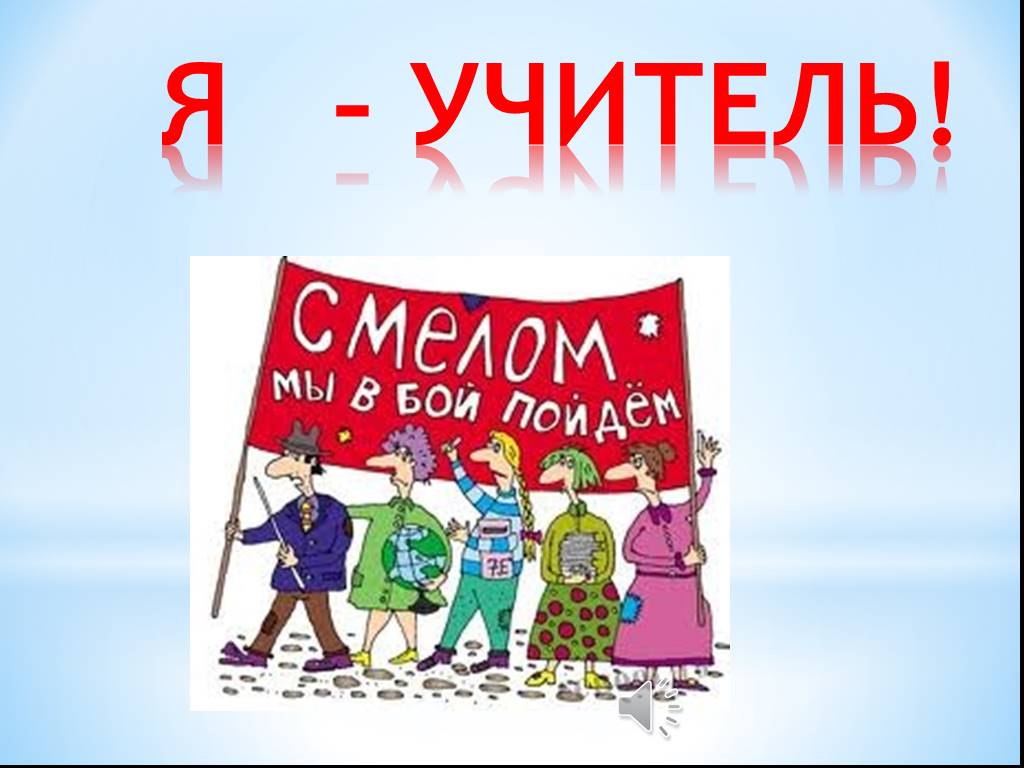 1. Задумчиво 
2. С удовольствием 
3. С гордостью
4. Ласково 
5. Грустно
6. Радостно


Группы: «Задумчивые», «Довольные», «Гордые», «Ласковые», «Грустные», «Радостные».
1 шаг: повторить теорию2 шаг: научиться легко находить данное средство в тексте
Фразеологизм
Как найти фразеологизм?
Фразеологизм-это устойчивое сочетание слов. Мы не можем, употребляя его, заменить одно слово другим, иначе это уже будет не фразеологизм.
Находя фразеологизм, какие слова вы слышали или употребляли в таком словосочетании.
Фразеологизмы-это особенность русского языка. Часто их трудно перевести на другие языки, можно изменить смысл. Ведь значение фразеологизмов- переносное.
Фразеологический зверинец
Хитёр как   
Труслив как
Голоден как 
Здоров как
Изворотлив как
Надут как
Нем как 
Грязный как
Упрям как
Болтлив как
Колючий как
Ёж
Бык 
Волк 
Заяц 
Свинья 
Индюк 
Уж 
Осёл
Сорока 
Лиса
Рыба
Подбери синонимы
1) хоть пруд пруди                                        1) куда глаза глядят
 2) кто во что горазд                               2) в двух шагах
 3) как снег на голову                            3) куры не клюют
 4) ни рыба ни мясо                               4) кто в лес, кто по дрова
 5) рукой подать                                      5) как гром среди ясного
                                                                                неба
 6) куда ноги несут                                 6) ни то ни сё
 7) с пустыми руками                            7) приводить в
                                                                       бешенство
8) ни кровинки в лице                         8) несолоно хлебавши
 9) доводить до белого каления          9) как мел
Выбери нужное слово
(Заяц, кот, козёл) наплакал; (медвежья, собачья, волчья) услуга; знает (кошка, лиса, собака) чьё мясо съела; открыть (Африку, Америку, Австралию); биться головой об (пол, стену, дверь); как мёртвому (банки, припарки, горчичники)
Творческий диктант
Без задних …; брать себя в …; бросать слова на …;взять голыми  …; водить за …; не разольёшь …;  вывести на чистую …; делать из мухи …; держать язык за …; держать камень за …;  ждать у моря …; за тридевять …; зарубить себе на …;  гроша медного не …;  днём с огнём не …;  в ежовых рукавицах …; палец о палец не … ; впросак ….
Отгадай фразеологическую загадку.
Она может болеть, если кто-то испытывает тревогу, страдания; может быть не на месте, если кто-то чувствует себя неспокойно; с нее может камень свалиться, если кто-то почувствует облегчение; на ней могут кошки скрести, если кто-то тоскует, грустит; в нее можно плюнуть, если кого-то оскорбить; наконец она может уйти в пятки, если кто-то испытает сильный страх.  
«Она может быть садовой у несообразительного, невнимательного, медлительного человека; у умного, сообразительного она будет на плечах; она может пойти кругом, если у кого-либо теряется способность ясно соображать от множества дел, забот; ее можно повесить, если прийти в сильное уныние, в отчаяние; наконец она может быть ветреной у легкомысленного, ненадежного человека» .
Вспомните как можно больше фразеологизмов со словами «УШИ» и «Руки».
УШИ: Держать ушки на макушке, Держать ухо востро, В одно ухо влетает, в другое вылетает, Медведь на ухо наступил, Режет ухо, Вешать лапшу на уши, Тугой на ухо, До ушей краснеть, Слушать вполуха (одним ухом), По уши в грязи, За уши не оттащишь, Влюблен по уши, За ушами трещит, Уши вянут, Не видать, как своих ушей ,Навострить ухо, Греть уши, Прожужжать все уши и др.
 
РУКИ: Золотые руки, Рукой подать, Горит в руках, С протянутой рукой, Нечист на руку, Умывать руки, Чужими руками загребать жар, Сходить с рук, Махнуть рукой, На скорую руку, Опускать руки, Положа руку на сердце, Сидеть, сложа руки, Отбился от рук, Руки чешутся, Подвернуться под руку ,Не покладая рук, Рука не поднимается, С пустыми руками, Разводить руками и др.
Зима уходит понемногу,Свои владенья покидая,Даёт весне, теплу дорогуИ первых птиц прилёт встречает...А впереди — 8 марта —Законный день прекрасных дам.Цветов плывут пусть ароматыПо улицам и всем домам.Заранее хочу поздравитьВсех нежных и прекрасных  женщин.Пускай у умниц и красавицПоменьше будет огорчений!
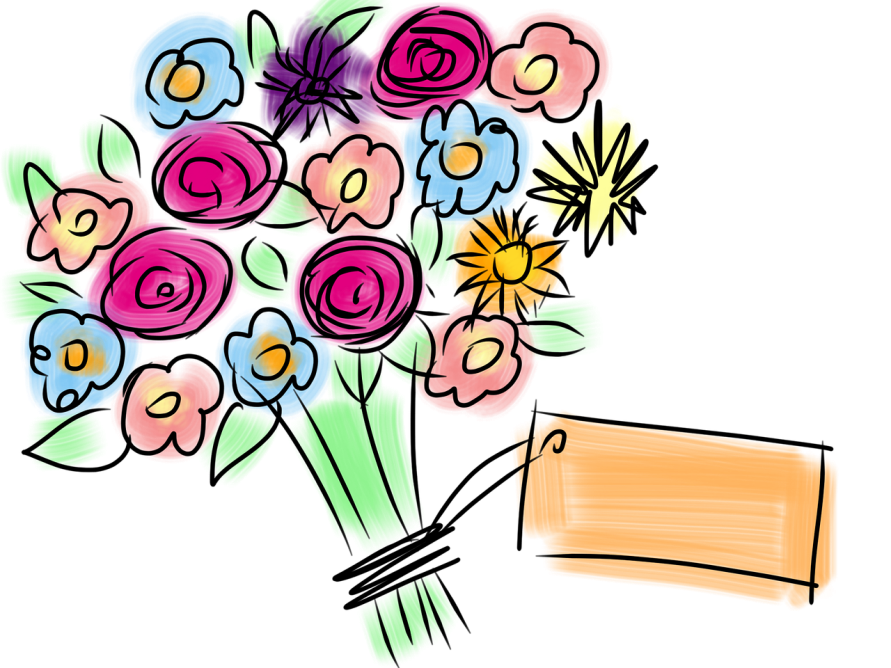 Спасибо за внимание!